31 Mart-Azərbaycan tarixi
bizə nə deyir?
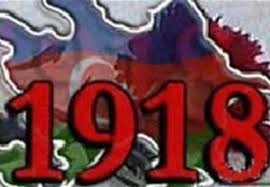 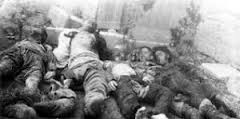 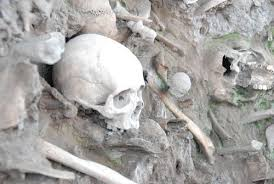 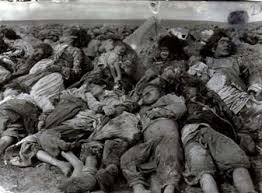 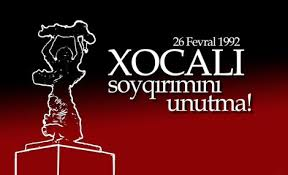 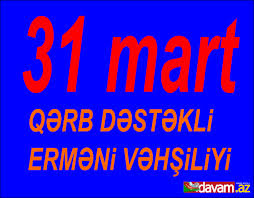 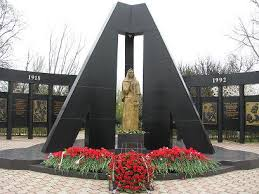 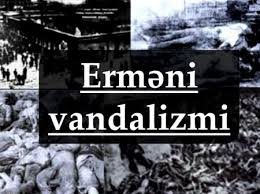 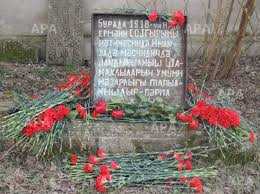 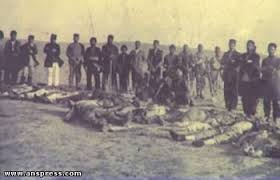 Gəlin bu gün şəhid olan insanların xatirəsini bir dəqiqəlik sükutla yad edək...
Şəkillərə baxdınız hansı hisləri 
keçirirsiniz?
Sizcə  bu hadisələr baş verməyə bilərdimi?
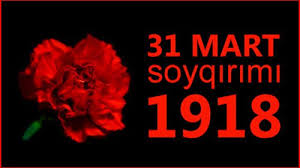 1918 cil ilin mart, aprel aylarında dinc əhalinin
soyqırımı  hadisələri baş verib.  Təşkilatçı erməni 
millətçilərinin  Daşnaküstün partiyası  və onun terrorçu  birləşmələri  silahlı üsyan hazırladılar.
Erməni başkəsəni 1918 il aprelin 18 –də Leninə 
Yazdığı məktubda bunu açıq sübut etmişdir.
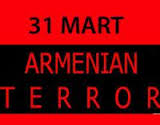 Hörmətli yoldaş Şaumyan:
Məktubunuz üçün təşəkkür edirəm.Sizin düşünülmüş  siyasətiniz   bizə çox xoşdur  və yaranmış  vəziyyətdə sizysətinizin daha dərin və 
ehtiyyatlı diplomatiya ilə birgə tətbiq edilməsini
məqsədə   uyğun  sayır və  nəticədə qələbə 
çalacağımıza  əminik.Çətinliklər gözlənilməzdir.
Biz imperialistlər  arasında narazılıqlar və
münaqişələr nəticəsində irəli getmişik.Bu konfiliktləri işlətməyi öyrənin.Hal-hazırda diplomatiya öyrətmək vacibdir. Bütün dostlara xoş arzular və salamlar.
V.Ulyanov.Lenin.
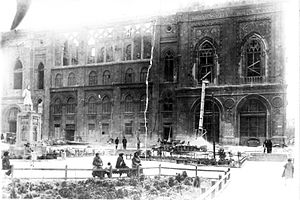 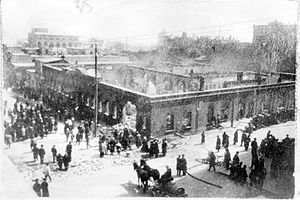 26 mart-1998-cil ildə
Heydər Əliyevin fərmanı ilə
 bu soyqırıma siyası
qiymət verildi.Beynəlxalq ictimayət
bu antihumanist cinayətə cəlb olundu.
Bu fərmanla 31 mart Azərbaycanlıların soyqırımı günü elan edidi.
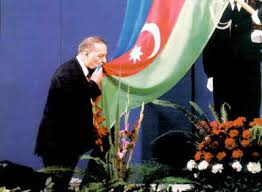 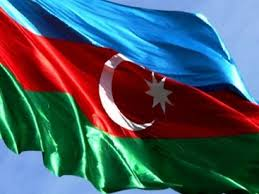 Bu üçrəngli bayrağım
Təsəllidir,dayaqdır.
Yolumuzun üstündə
İşıq saçan mayakdır.
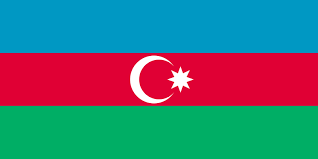 Vətənimiz-AZƏRBAYCAN
Milliyyətimiz –azərbaycanlı
Dilimiz-Azərbaycan dili
Dinimiz-İSLAM
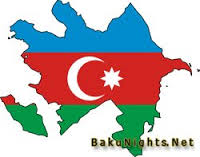 Tarixin keçmişini daha dərindən
öyrənək və heç vaxt unutmayaq!